The new ALICE Data Acquisition system (O2/FLP) for LHC Run 3
Vasco Barroso, Barthélémy von Haller, Konstantinos Alexopoulos, Martin Boulais, Sylvain Chapeland, Filippo Costa, Roberto Divia, Ulrich Fuchs, Claire Guyot, Jik Huijberts, Piotr Konopka, Iosif-Charles Legrand, Teo Mrnjavac, George Raduta, Adam Wegrzynek, Pierre Vande Vyvre on behalf of the ALICE O2/FLP project
Outline
ALICE Upgrade

ALICE O2/FLP portfolio

First operational experience
Vasco Barroso ∙ CERN | CHEP 2023 | 08-12 May 2023
2
ALICE Upgrade
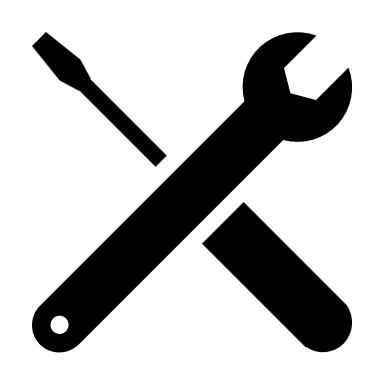 ALICE Upgrade
An overview
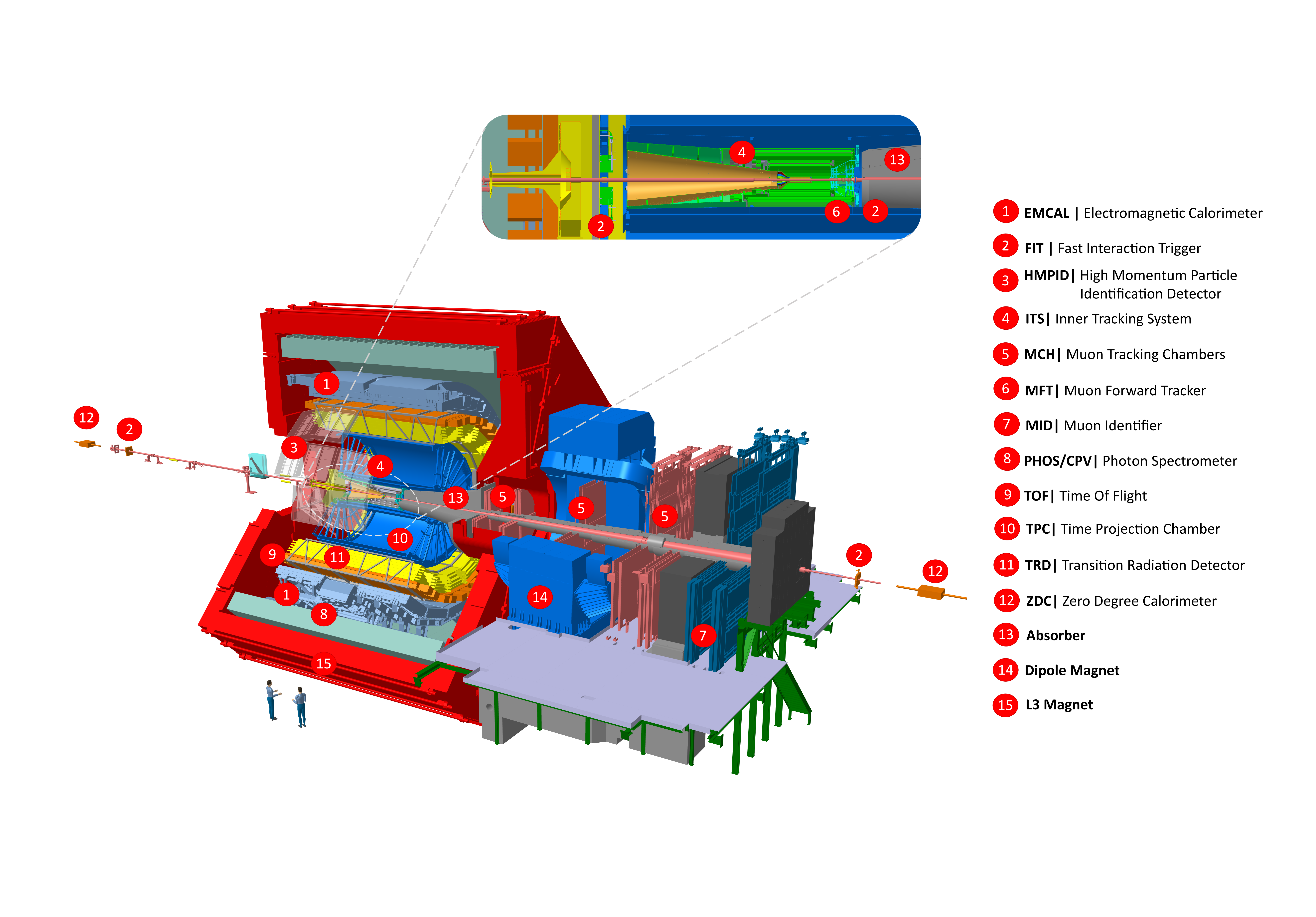 ALICE upgrades during the LHC Long Shutdown 2
Online Offline (O2) system
new computing facility
on line tracking & data compression
50kHz PbPb event rate
Vasco Barroso ∙ CERN | CHEP 2023 | 08-12 May 2023
4
ALICE Upgrade
O2 computing system
Detector
9000 links
488 readout cards
HI run 3.5 TB/s
First Level Processors
HI run 900 GB/s
Event Processing Nodes
HI run 130 GB/s
Storage
Vasco Barroso ∙ CERN | CHEP 2023 | 08-12 May 2023
5
ALICE Upgrade
O2 computing software
Guiding principles:

Clean-sheet design
Leverage existing 3rd party tools
Vasco Barroso ∙ CERN | CHEP 2023 | 08-12 May 2023
6
ALICE O2/FLP portfolio
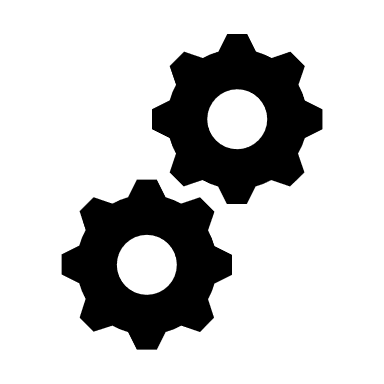 Detector readout
Readout cards
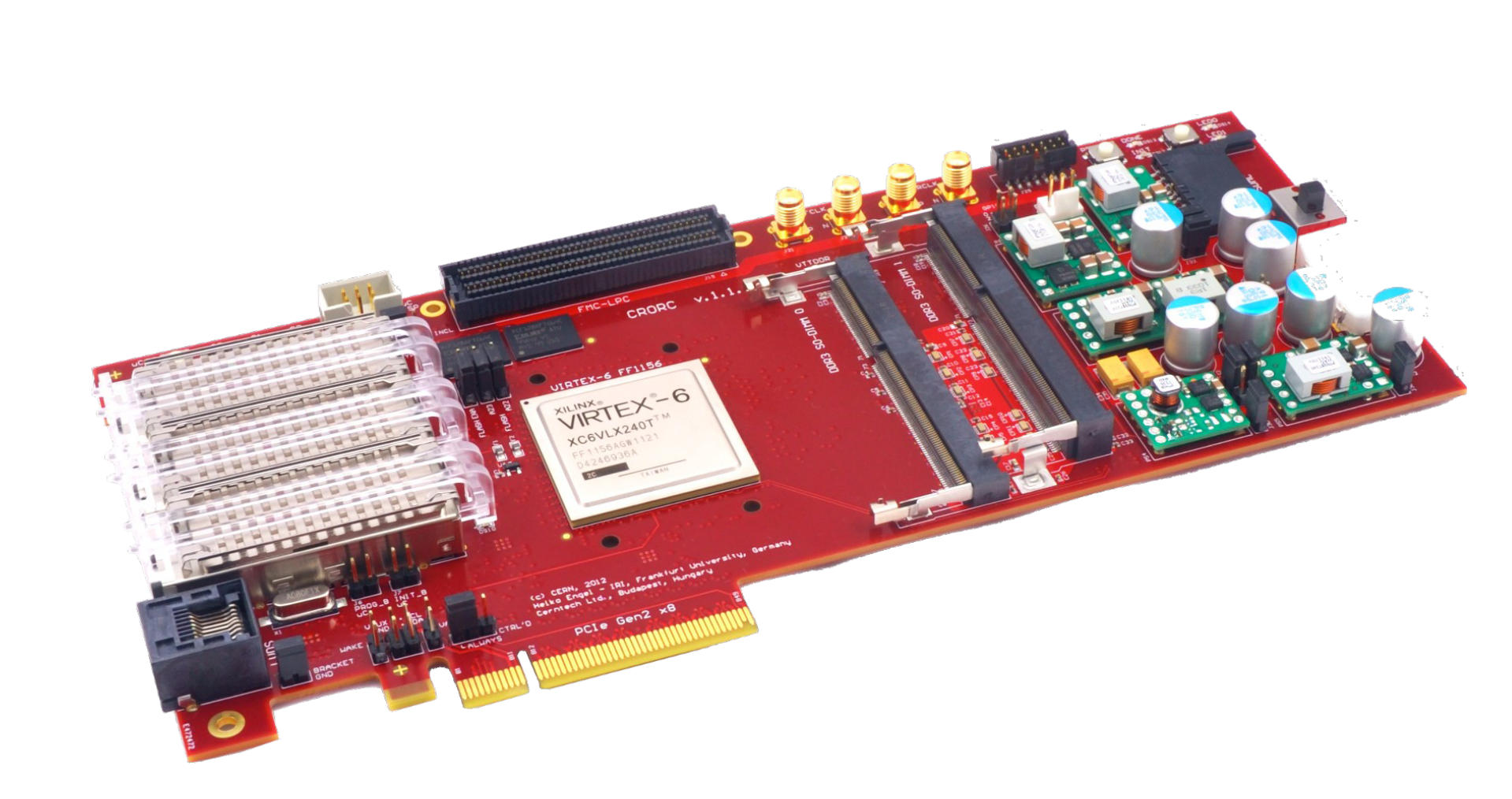 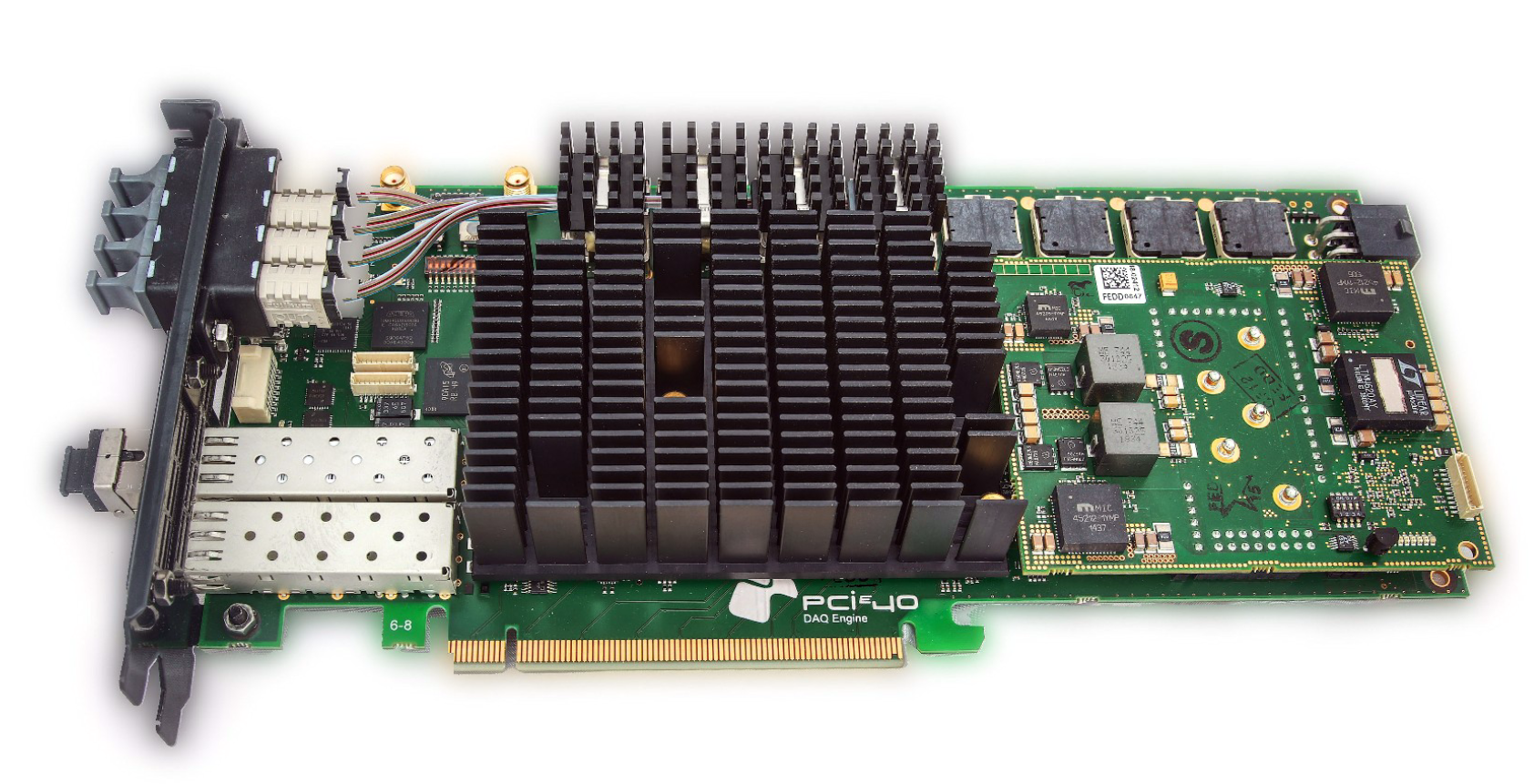 Vasco Barroso ∙ CERN | CHEP 2023 | 08-12 May 2023
8
Detector readout
Servers: the FLPs (First Level Processors)
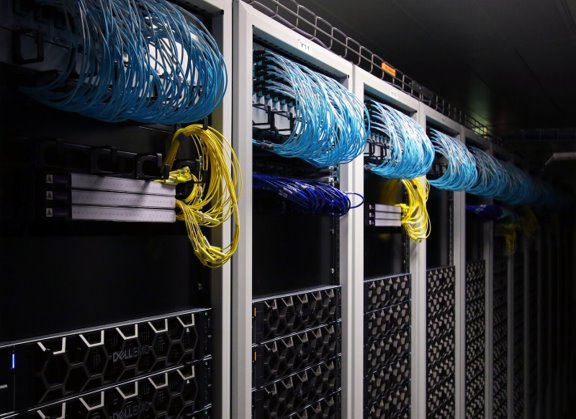 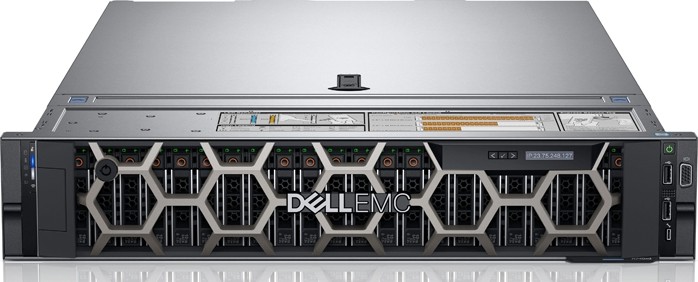 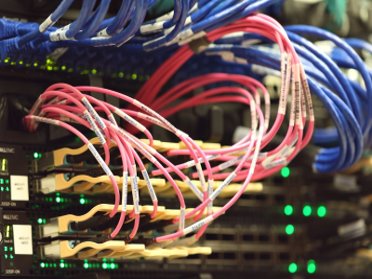 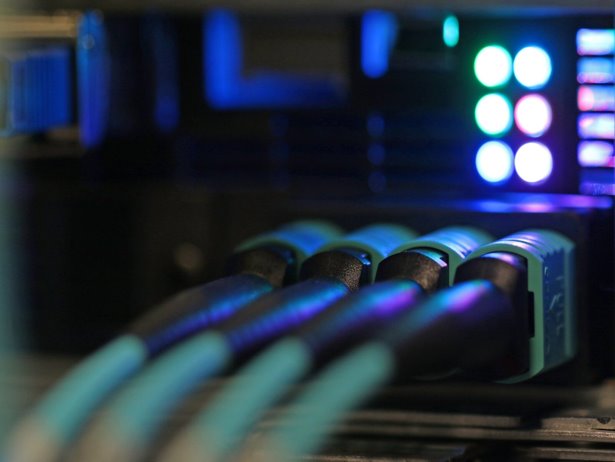 (1) A few nodes with 2x Xeon Gold 6230 (20 cores)
Vasco Barroso ∙ CERN | CHEP 2023 | 08-12 May 2023
9
Detector readout
Software
CHEP 2023 talk Thu 14:15
S. Chapeland, Commissioning of the ALICE readout software for LHC Run 3
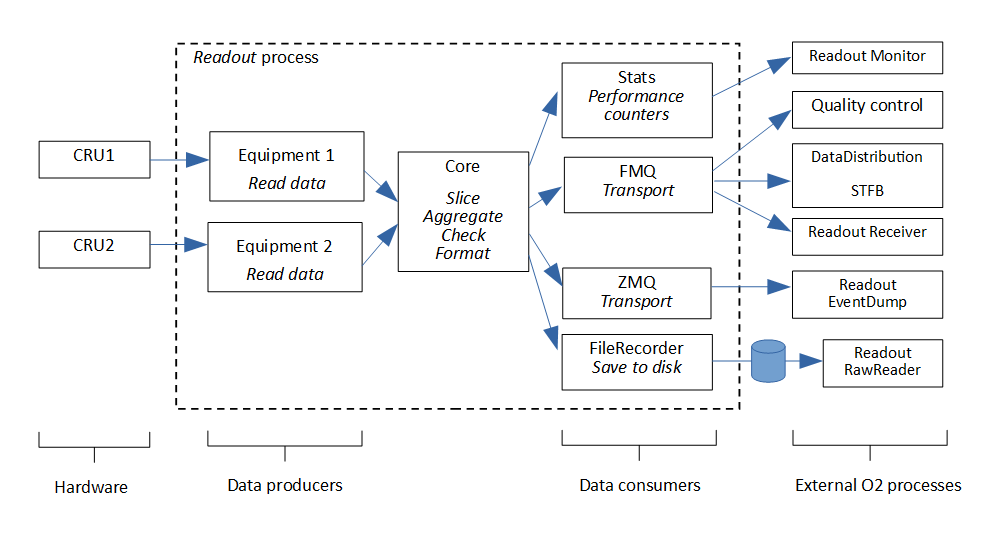 Vasco Barroso ∙ CERN | CHEP 2023 | 08-12 May 2023
10
Quality Control
CHEP 2023 talk Tue 12:00 
P. Konopka, The ALICE Data Quality Control
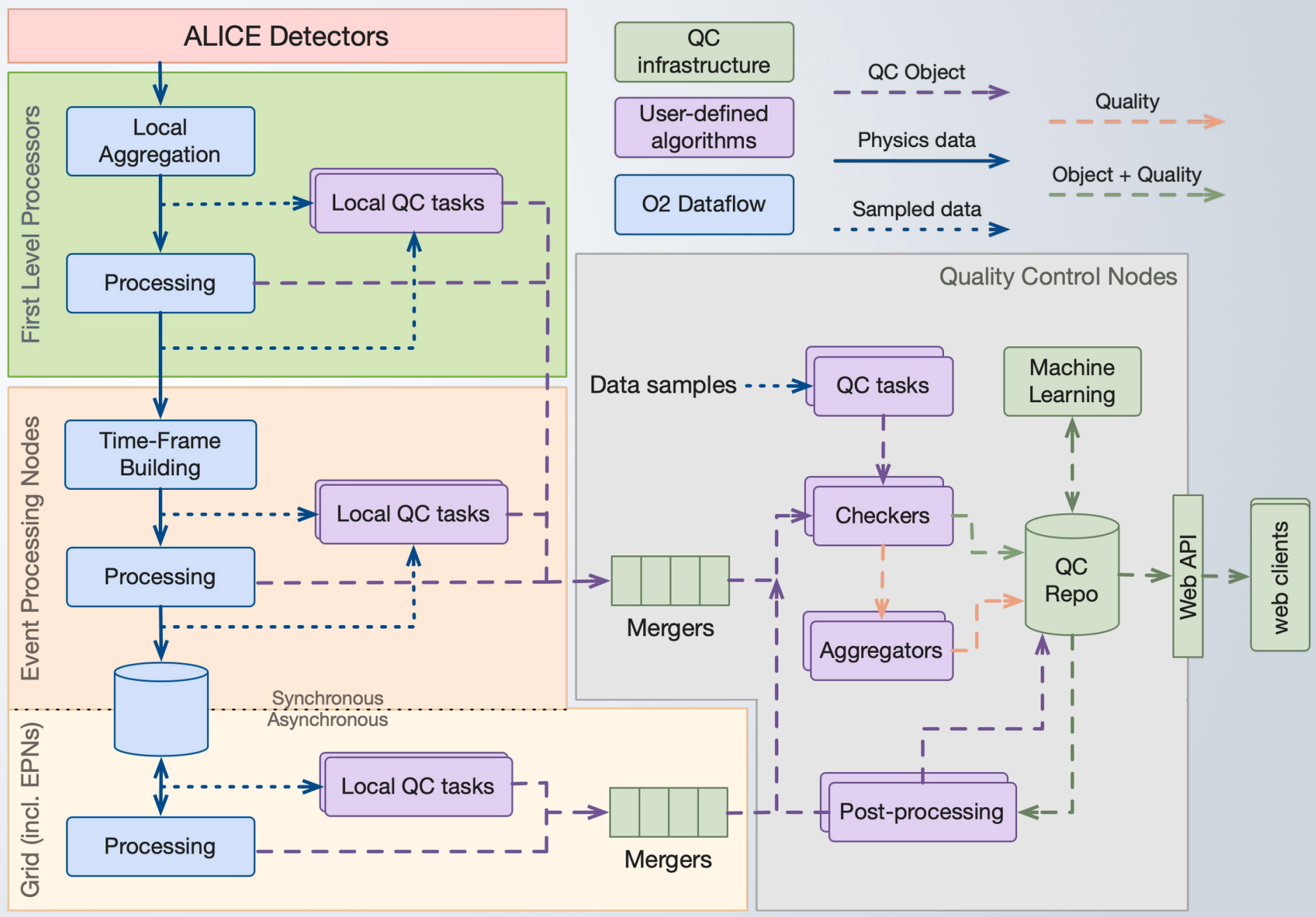 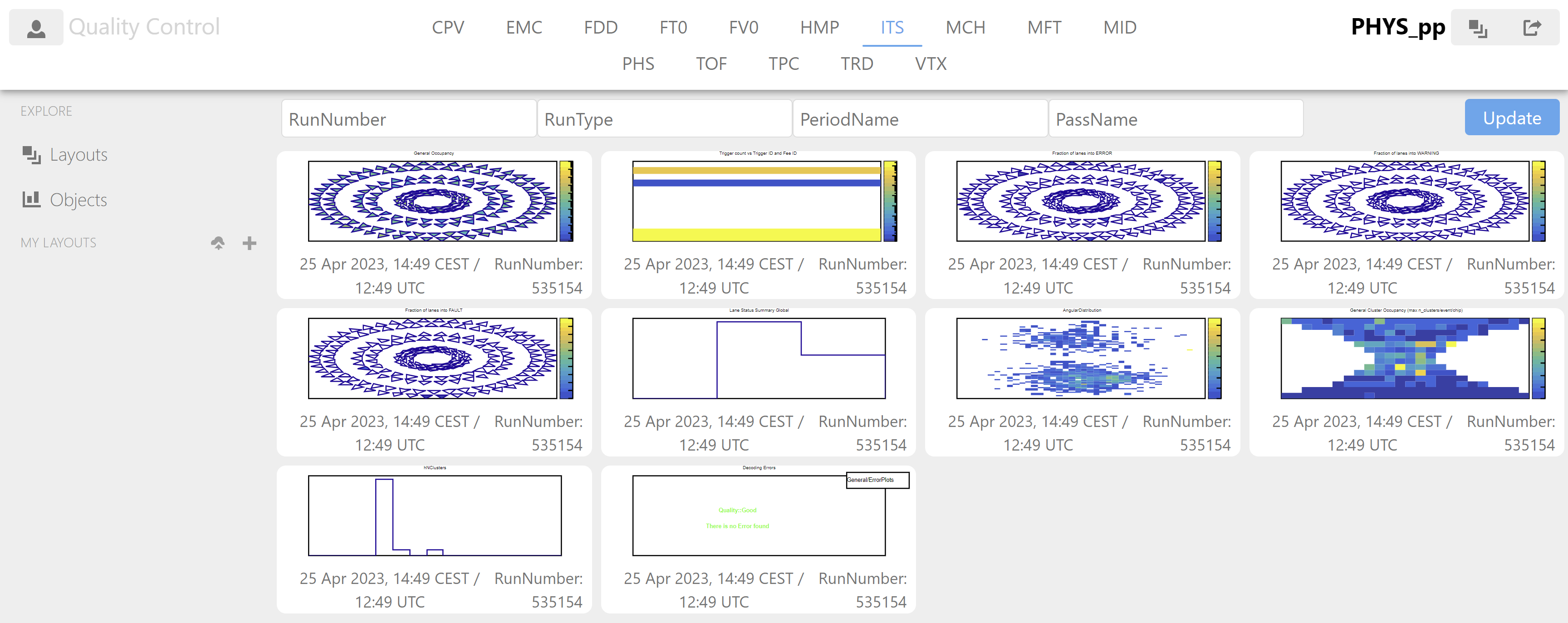 Vasco Barroso ∙ CERN | CHEP 2023 | 08-12 May 2023
11
Experiment Control System
CHEP 2023 poster Tue 15:30
T. Mrnjavac, The ALICE Experiment Control System in LHC Run 3
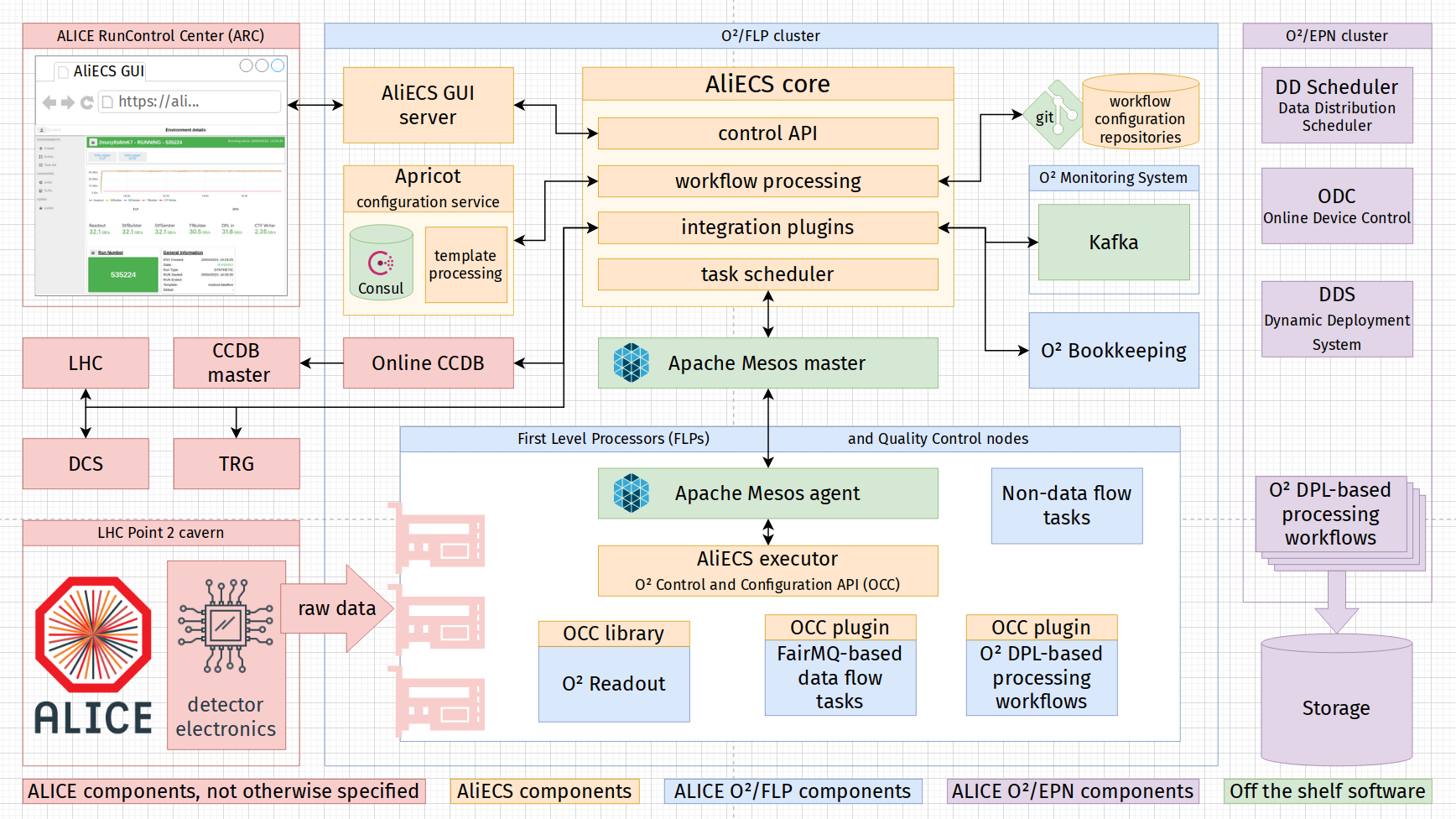 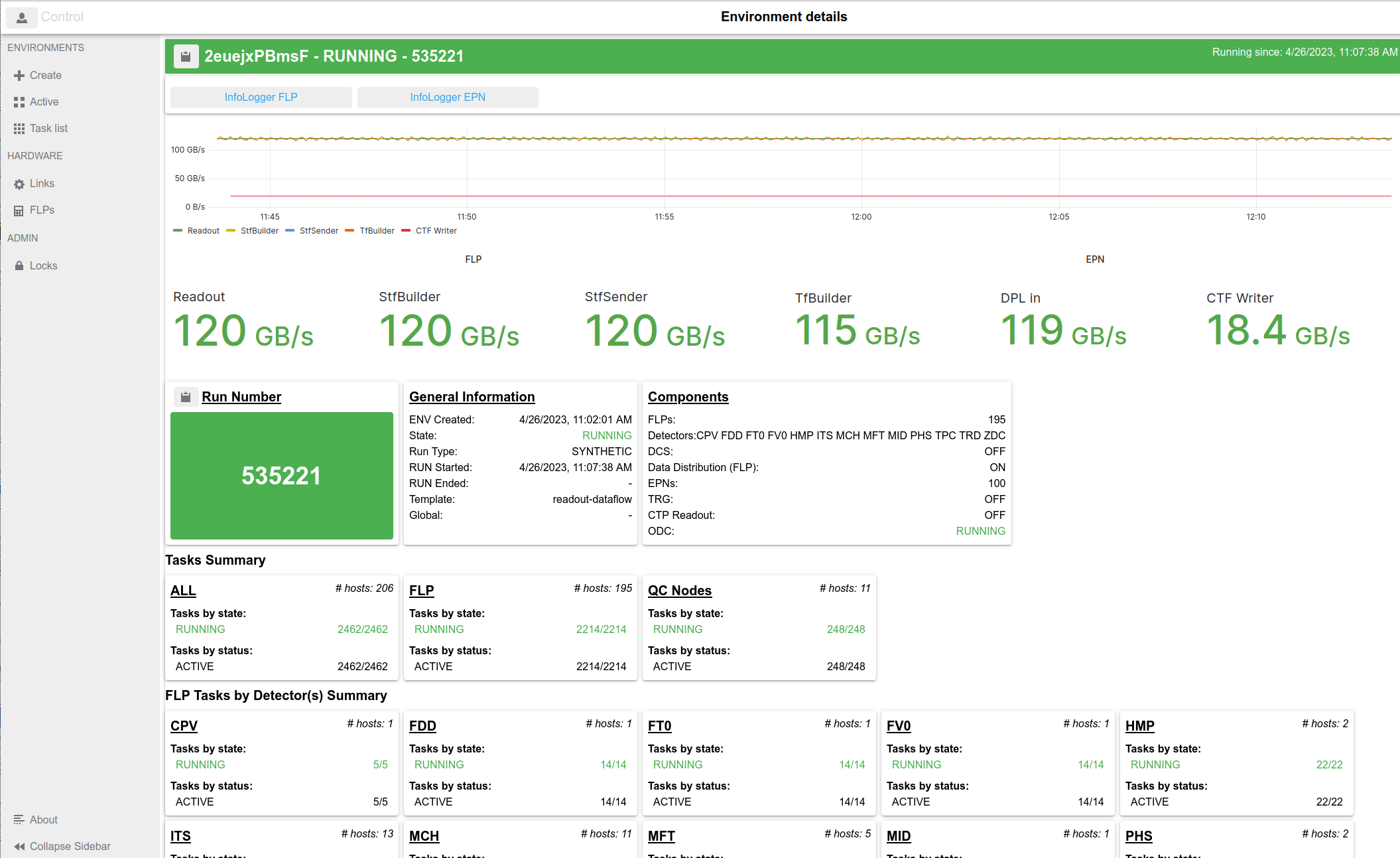 Vasco Barroso ∙ CERN | CHEP 2023 | 08-12 May 2023
12
Operational Services
Monitoring, Logging, Configuration, Bookkeeping
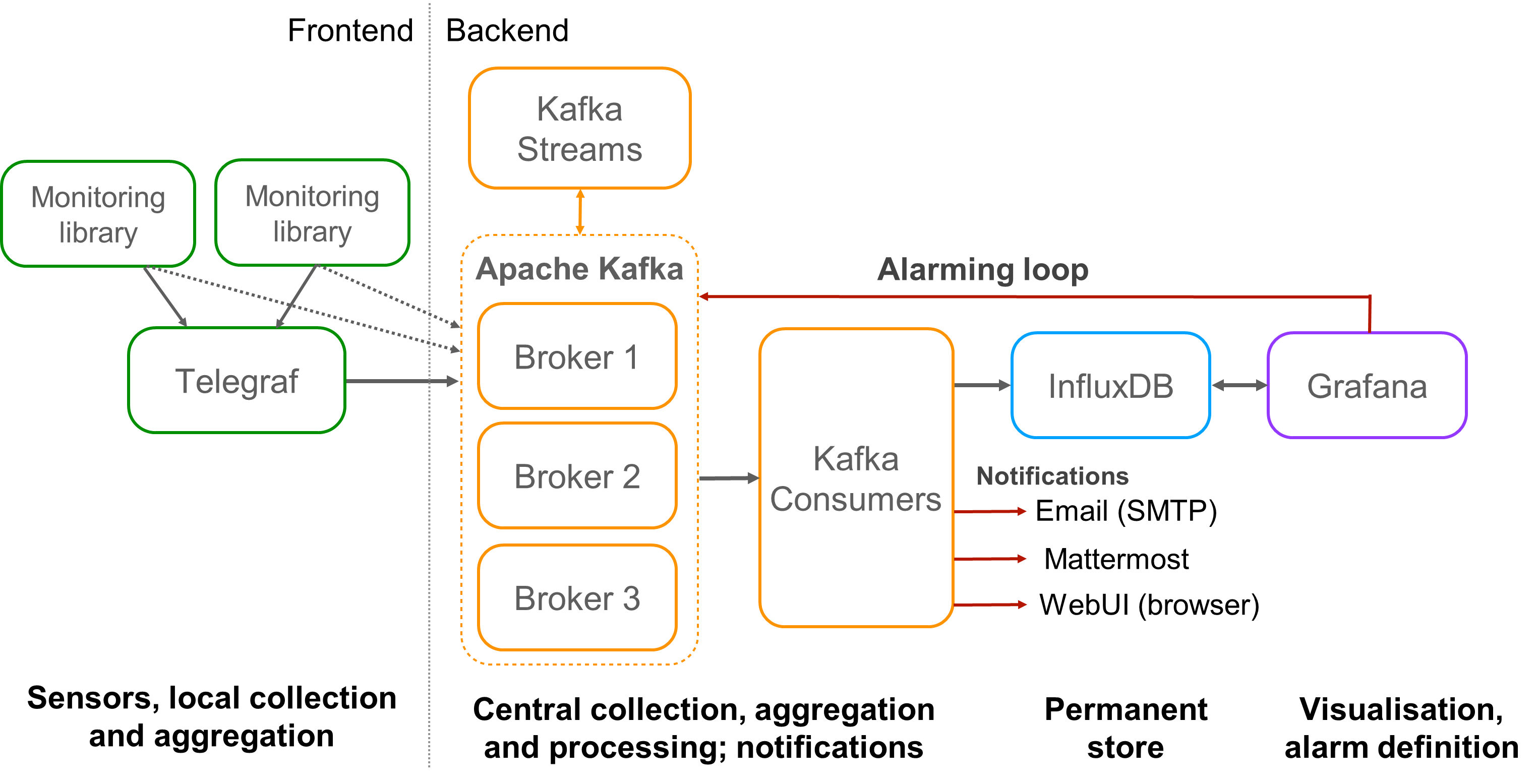 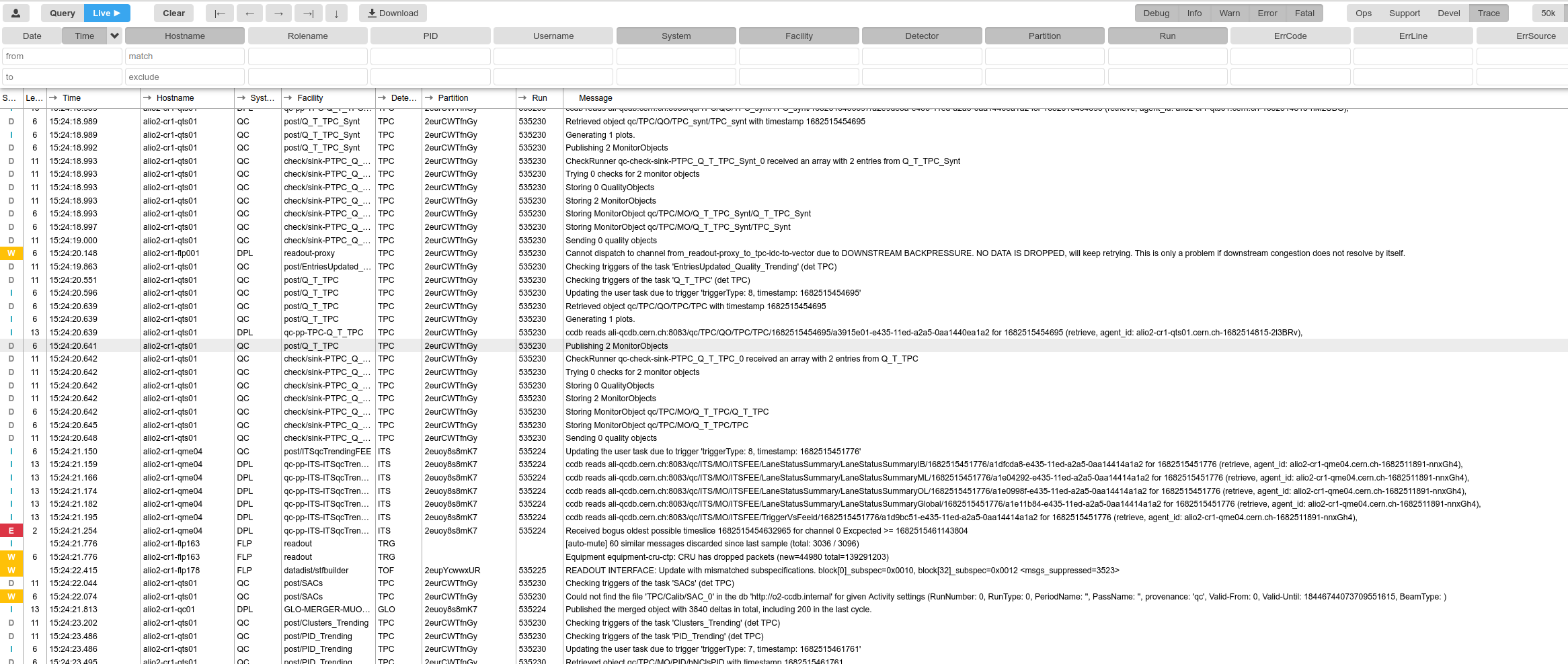 Vasco Barroso ∙ CERN | CHEP 2023 | 08-12 May 2023
13
Operational Services
Monitoring, Logging, Configuration, Bookkeeping
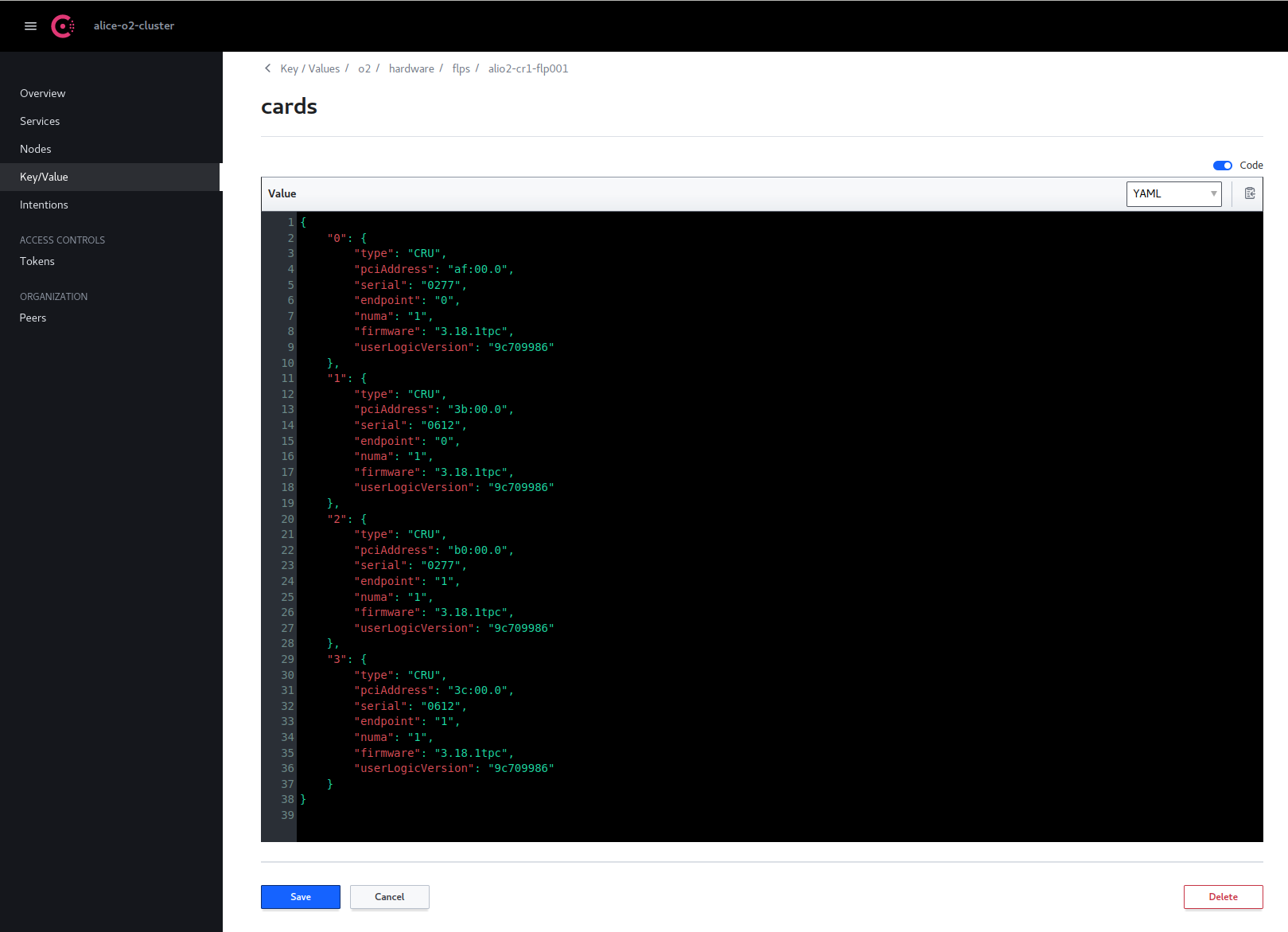 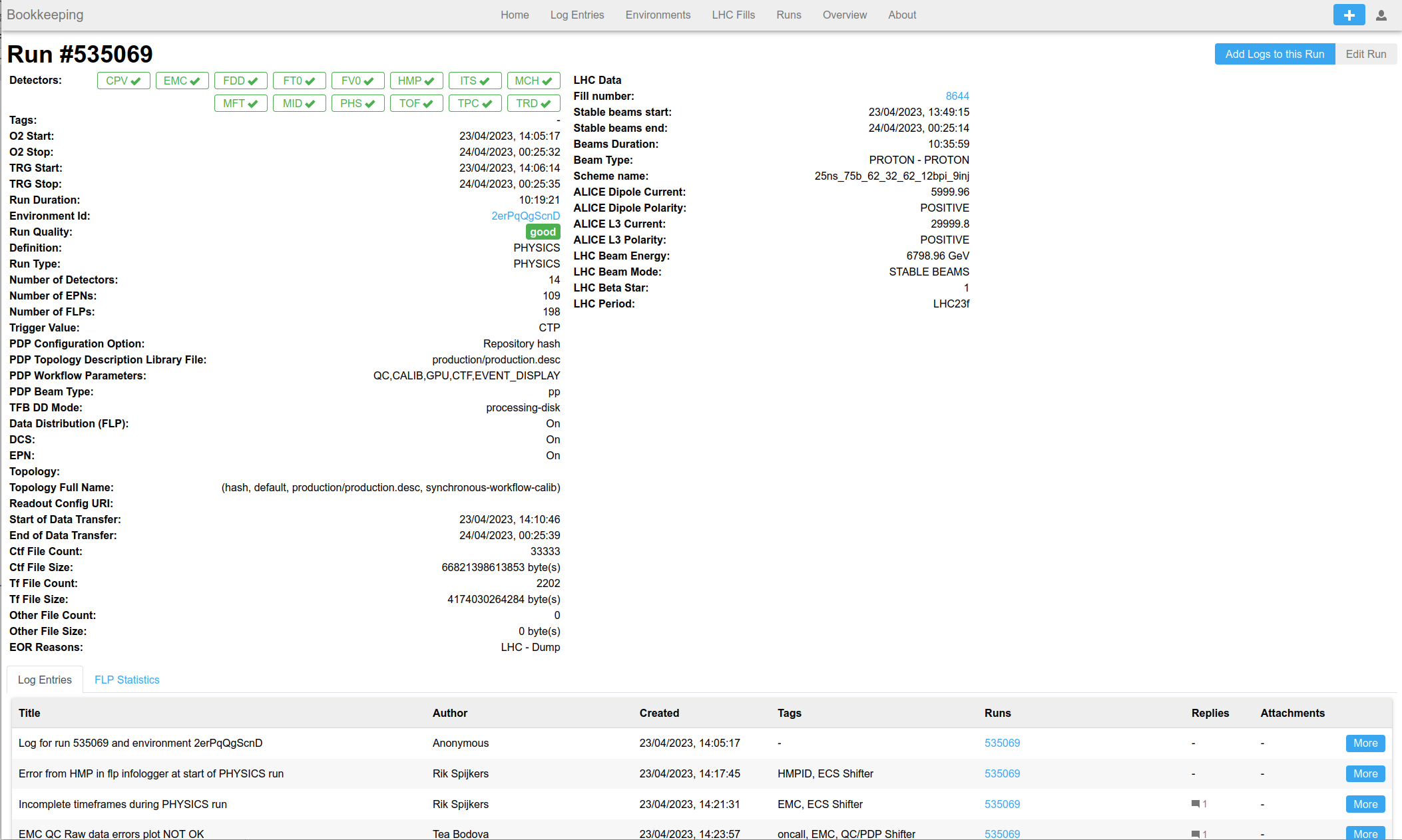 CHEP 2023 talk Tue 15:00
G. Raduta, Security Models for ALICE Online Web-Based Applications
CHEP 2023 poster Tue 15:30
G. Raduta, Bookkeeping, a new logbook system for ALICE
Vasco Barroso ∙ CERN | CHEP 2023 | 08-12 May 2023
14
First operational experience
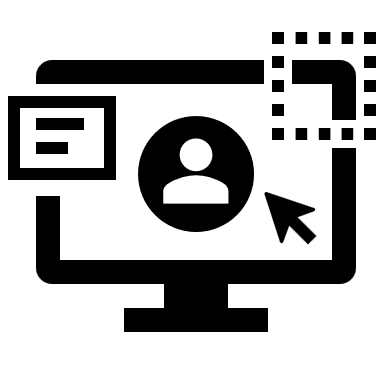 First operational experience
Data rates limits
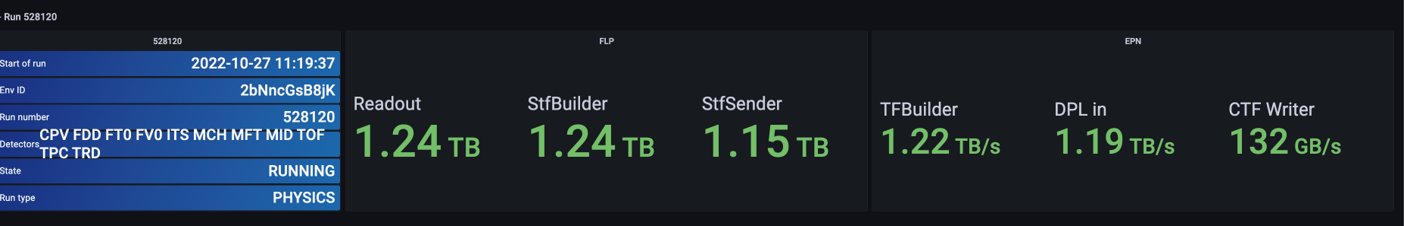 Aggregated
Per FLP
12.5 GB/s line rate
network
11 GB/s
10-11 GB/s
10 GB/s
1.24 TB/s
8.6 GB/s design value
650 GB/s design value
Vasco Barroso ∙ CERN | CHEP 2023 | 08-12 May 2023
16
First operational experience
Run types
(1) expected
Vasco Barroso ∙ CERN | CHEP 2023 | 08-12 May 2023
17
First operational experience
Data taking efficiency
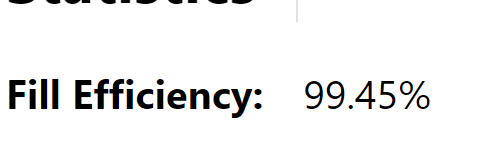 Vasco Barroso ∙ CERN | CHEP 2023 | 08-12 May 2023
18
Key takeaways
Vasco Barroso ∙ CERN | CHEP 2023 | 08-12 May 2023
19
Backup
ALICE Upgrade
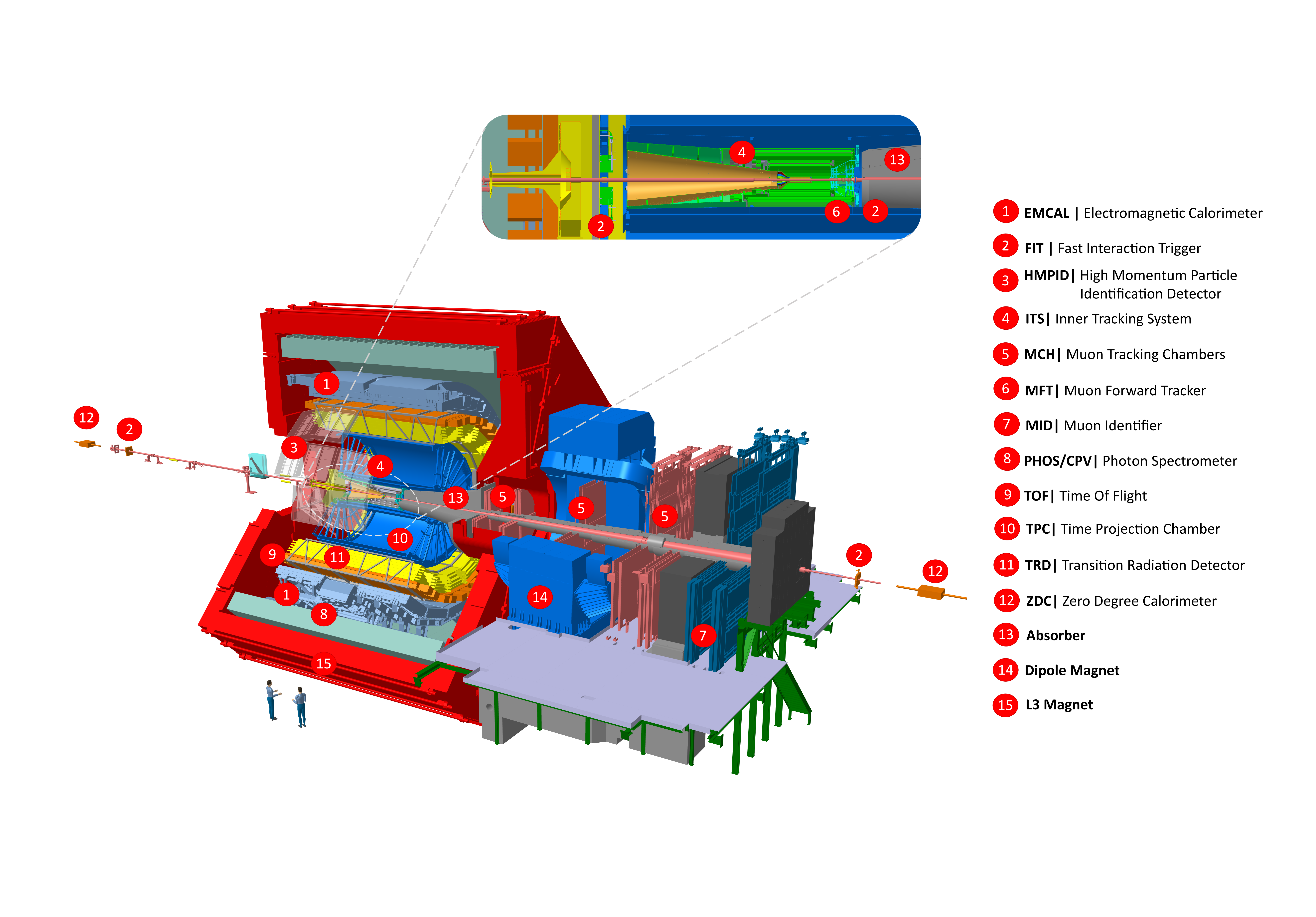 An overview
ALICE upgrades during the LHC Long Shutdown 2
New Inner Tracking System (ITS)
improved pointing precision
less material -> thinnest tracker at the LHC
Muon Forward Tracker (MFT)
new Si tracker
Improved MUON  pointing precision
Time Projection Chamber (TPC)
New readout chambers using GEM technology 
New electronics for continuous readout (SAMPA)
New Trigger Detectors (FIT)
New Central Trigger Processor (CTP)
TOF, TRD new readout electronics 
PHOS, EMCAL, CPV, HMPID
improvement of readout rate with existing electronics
MUON ARM
New electronics for Muon Chambers (SAMPA)
New electronics for Muon Trigger
Online Offline (O2) system
new computing facility
on line tracking & data compression
50kHz PbPb event rate
Common Projects:
Common Readout Unit (CRU) for all detectors (PCI card)
SAMPA common FE chip for TPC and Muon arm
Vasco Barroso ∙ CERN | CHEP 2023 | 08-12 May 2023
21
ALICE Upgrade
O2 computing system
Unmodified raw data of all interactions shipped from detector to online farm in triggerless continuous mode
Detector Electronics
9000 GBTs links
Requirements
LHC min bias Pb-Pb at 50 kHz 
Rare physics processes with very small signal over background ratio
Triggering techniques very inefficient if not impossible
50 kHz > TPC inherent rateSupport for continuous read-out
HI run 3.5 TByte/s
200 First-Level Processors
Hw acc: FPGAs
Baseline correction and zero suppression
Data volume reduction. 
No event discarded.
Average compression factor 4
IB network
900 GByte/s
350 Event Processing nodes
Hw acc: GPUs
Data volume reduction by online tracking. Only reconstructed data to data storage.
Average compression factor 7
New computing system
Read-out the data of all interactions
Compress these data intelligently by online reconstruction
One common online-offline computing system: O2
90 GByte/s
130 GByte/s
Switching Network
Data Storage
1 year of compressed data
Write 130 GB/s 
Read 75 GB/s
Capacity: 120 PB
20 GByte/s
Asynchronous (hours) event reconstruction with final calibration
Tier 0, Tiers 1 and
Analysis Facilities
Vasco Barroso ∙ CERN | CHEP 2023 | 08-12 May 2023
22
Deployment
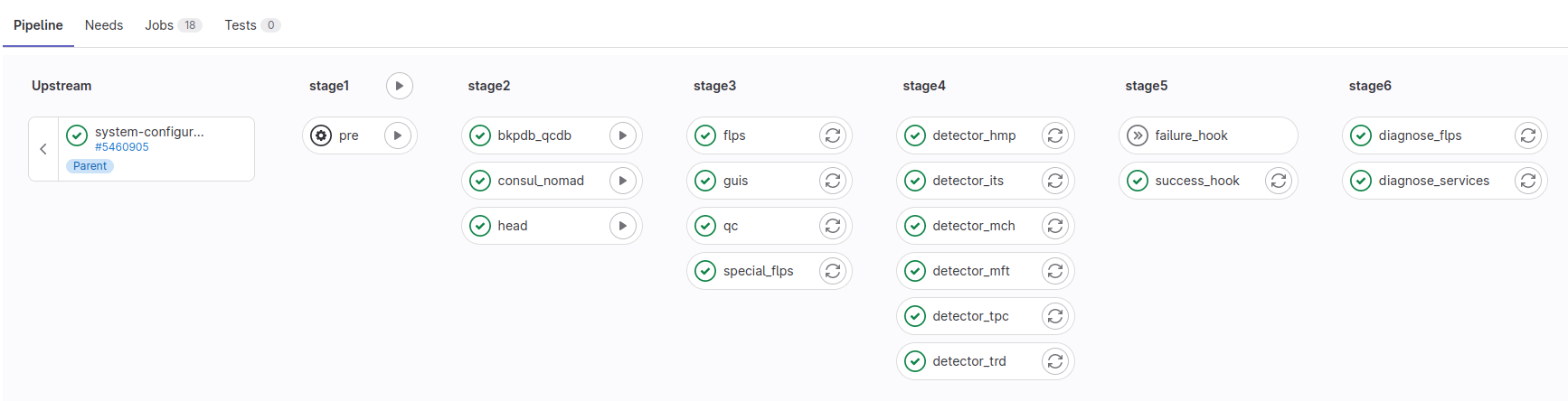 Vasco Barroso ∙ CERN | CHEP 2023 | 08-12 May 2023
23